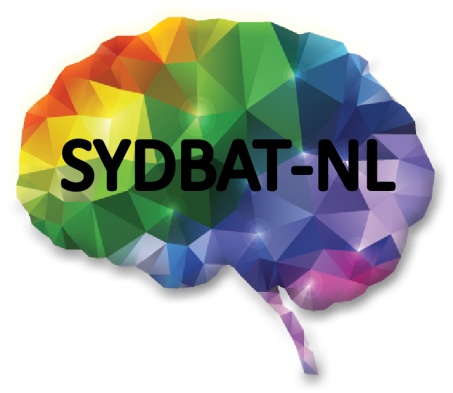 SYDBAT-NL
Begripstaak
Oefenitem 1
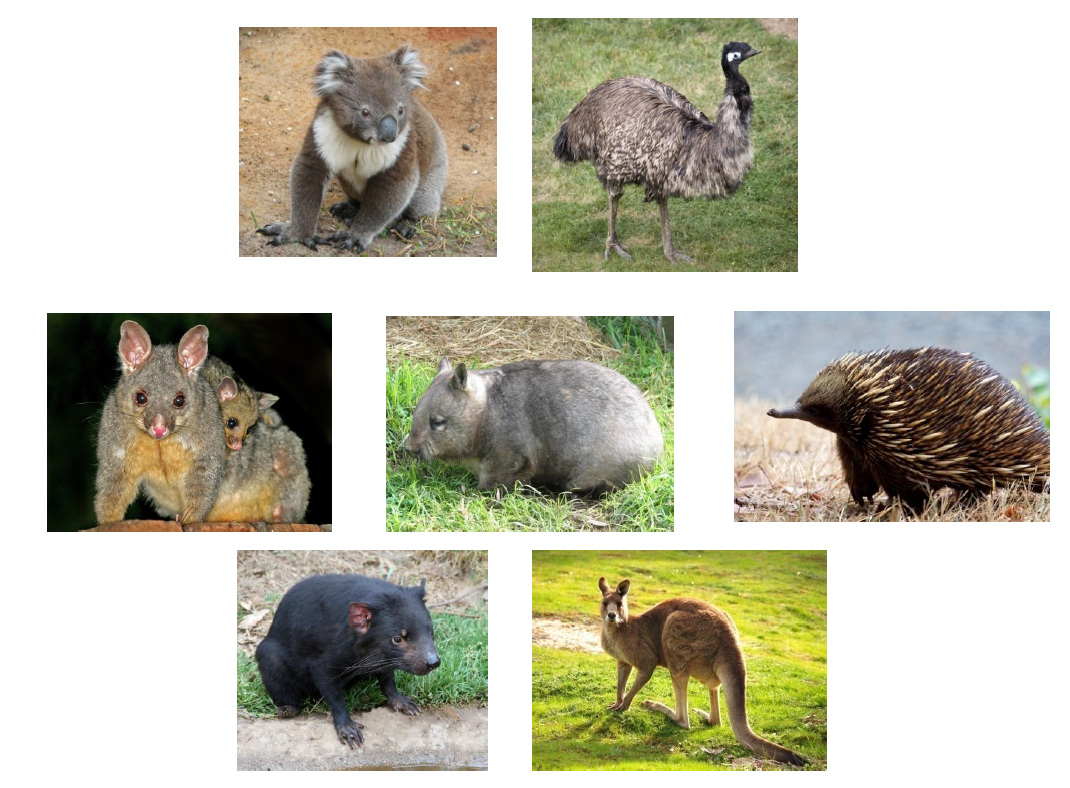 Oefenitem 2
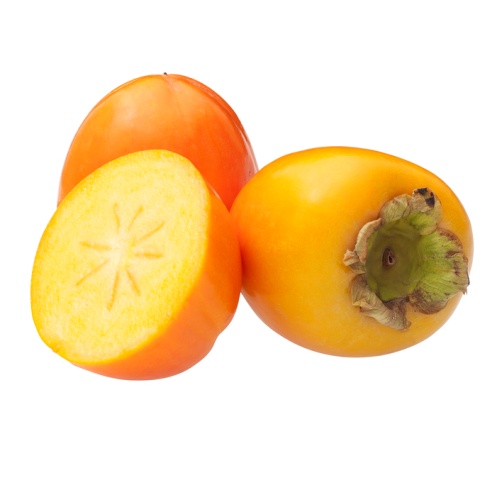 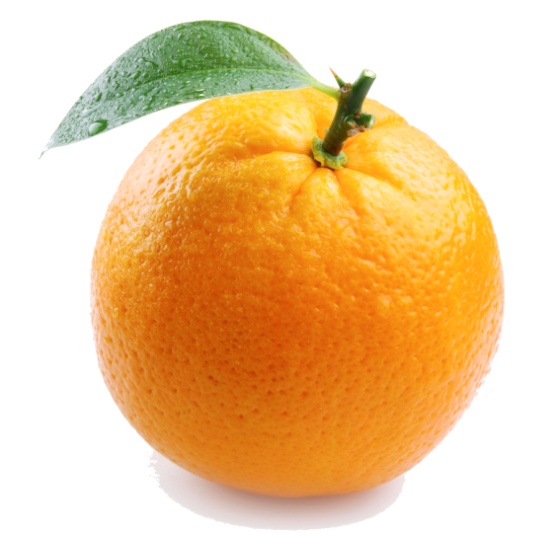 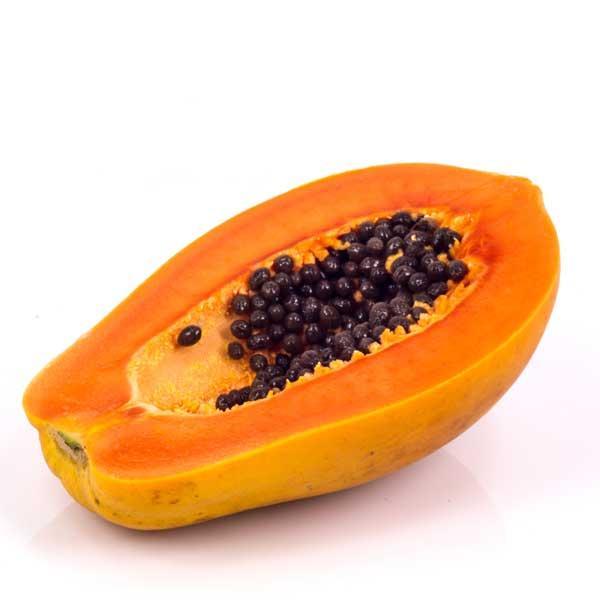 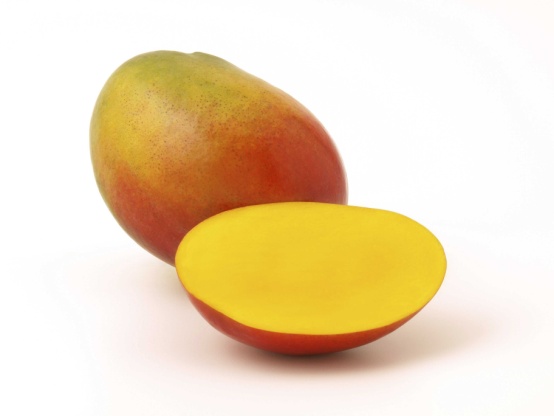 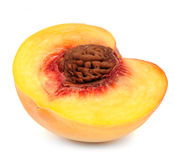 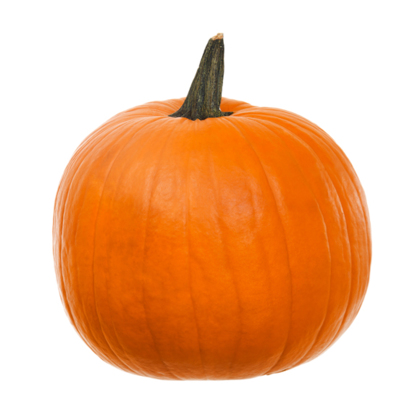 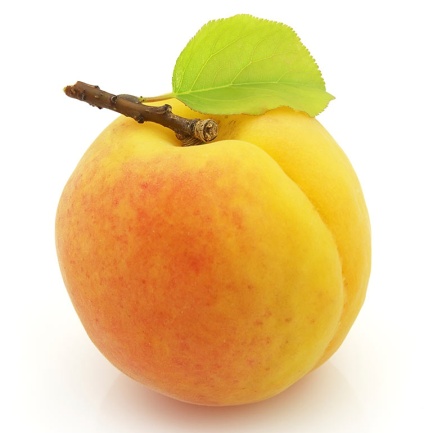 1
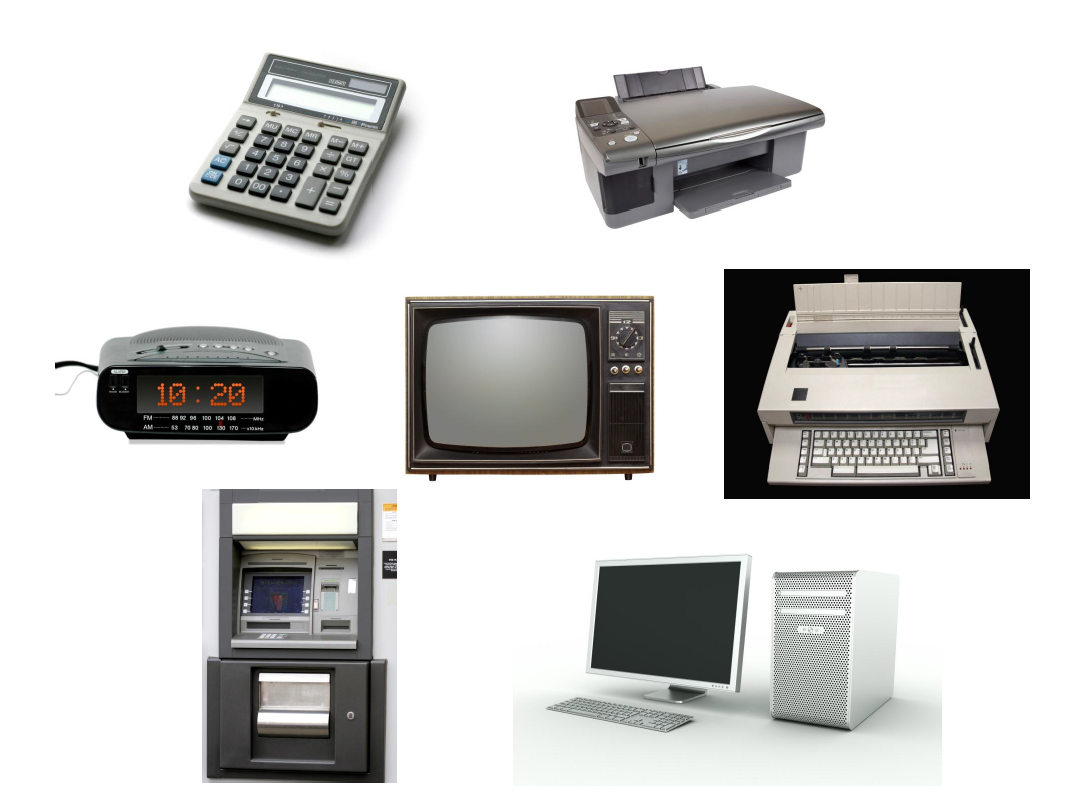 2
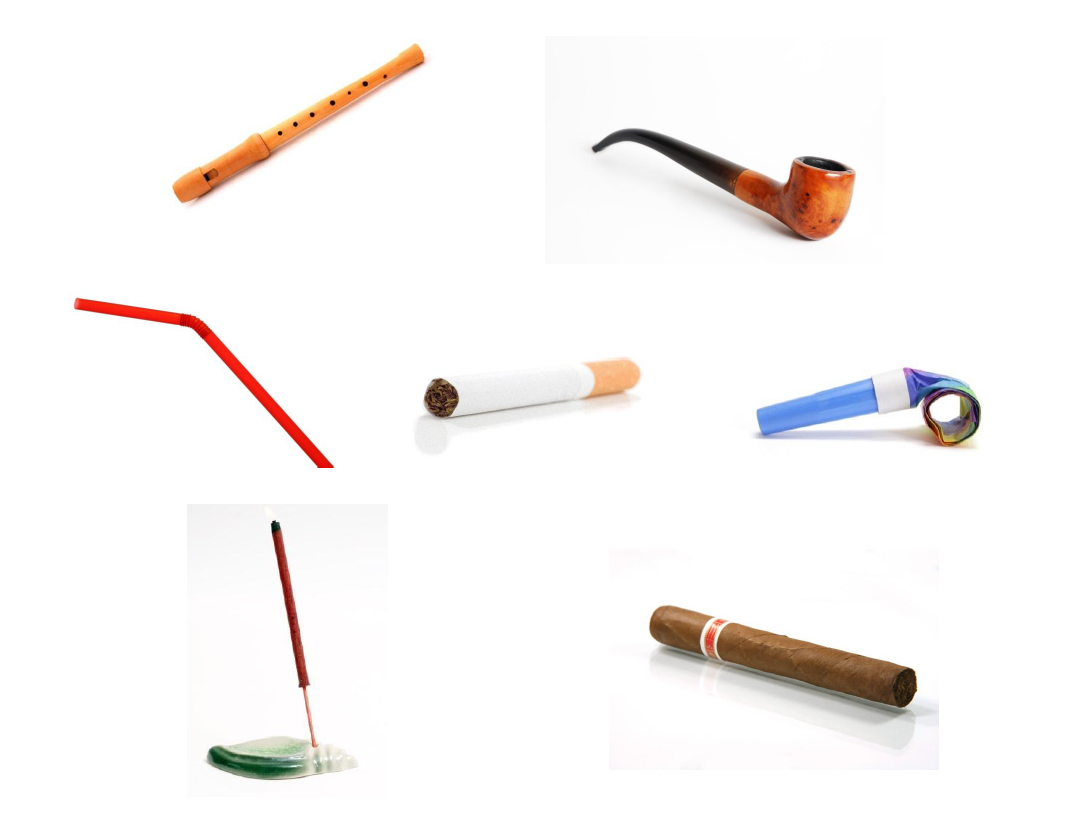 3
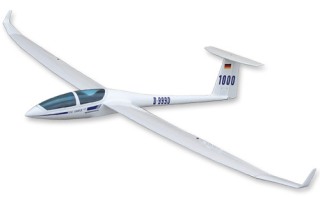 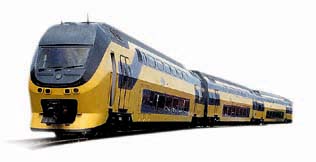 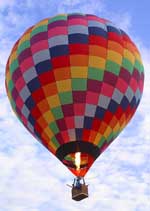 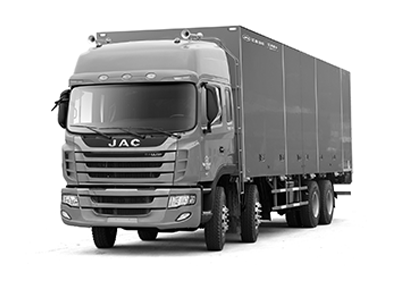 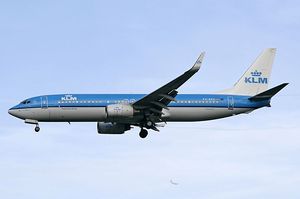 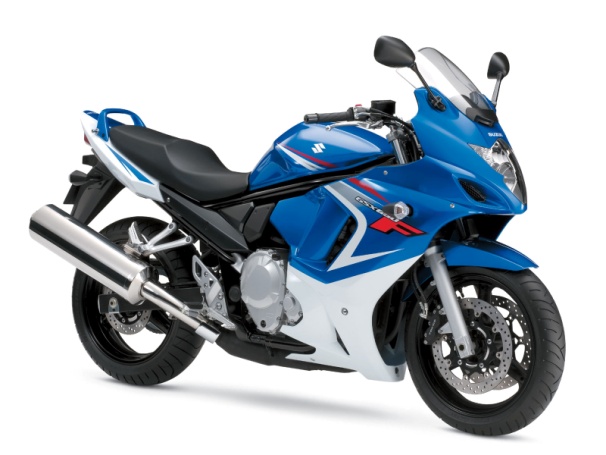 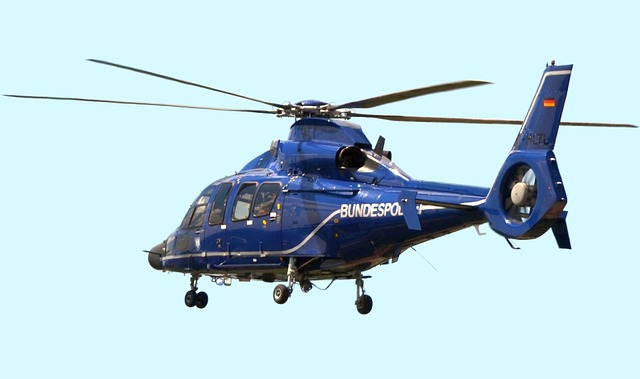 4
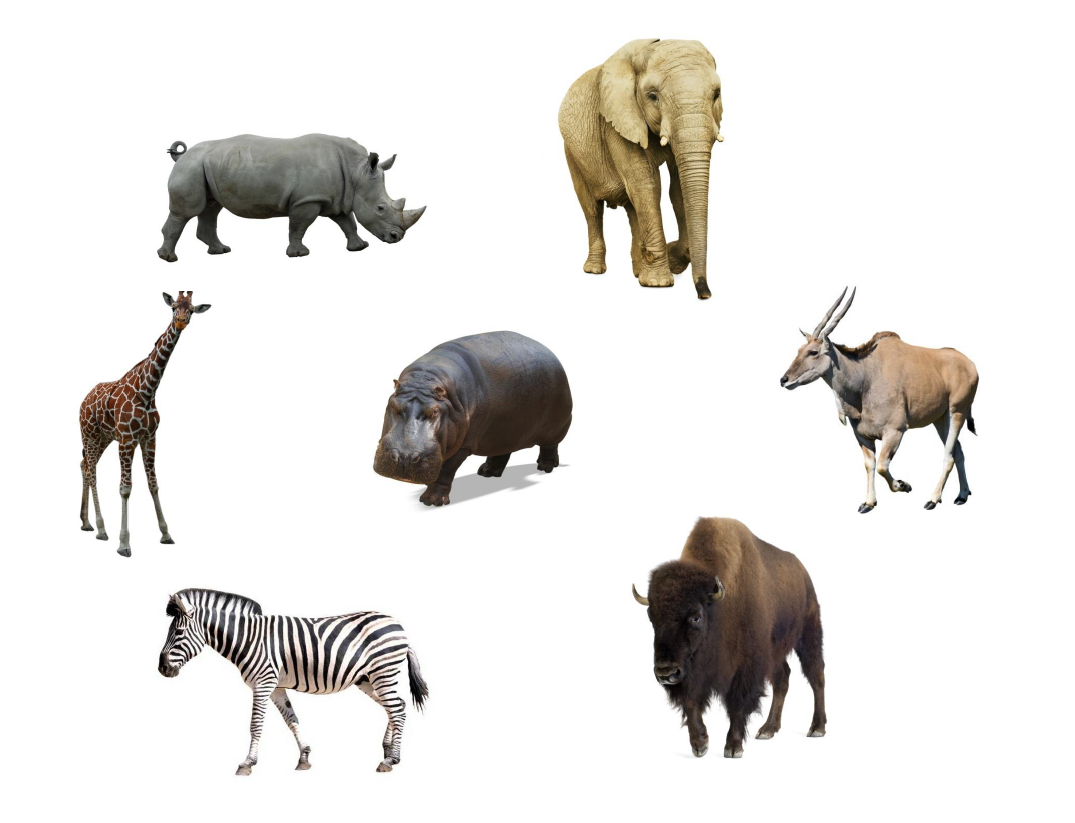 5
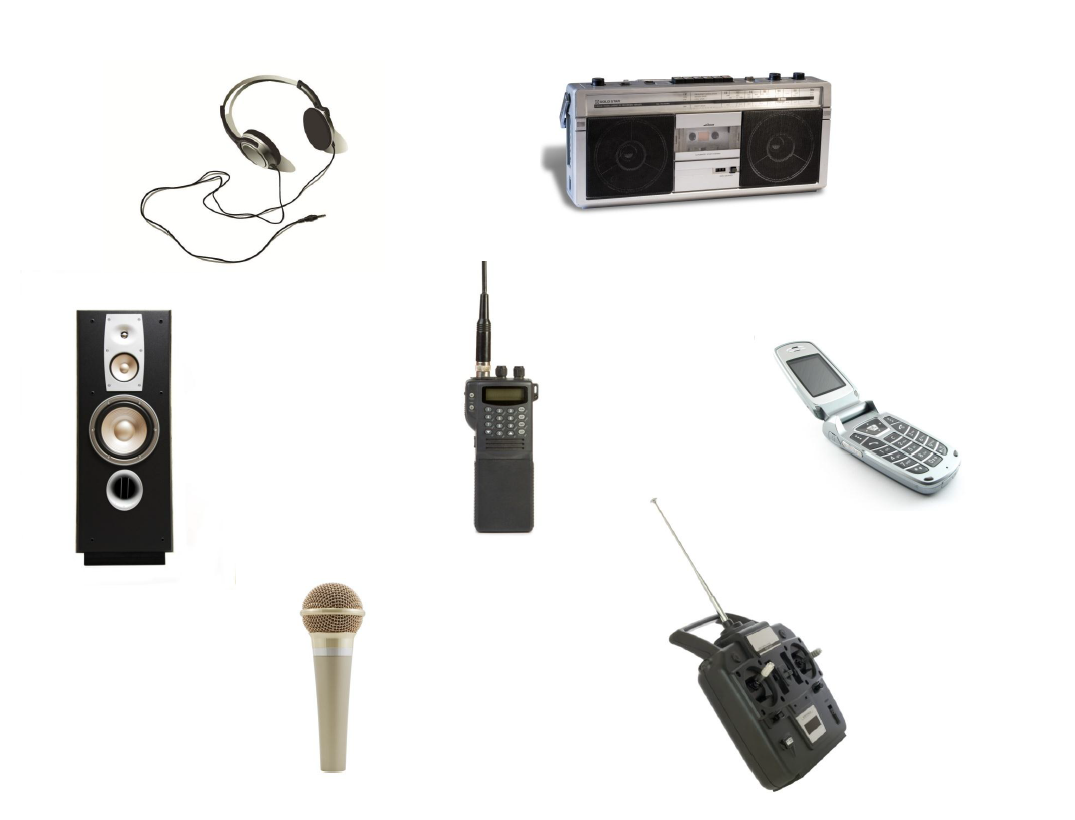 6
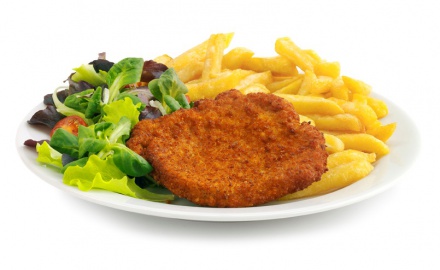 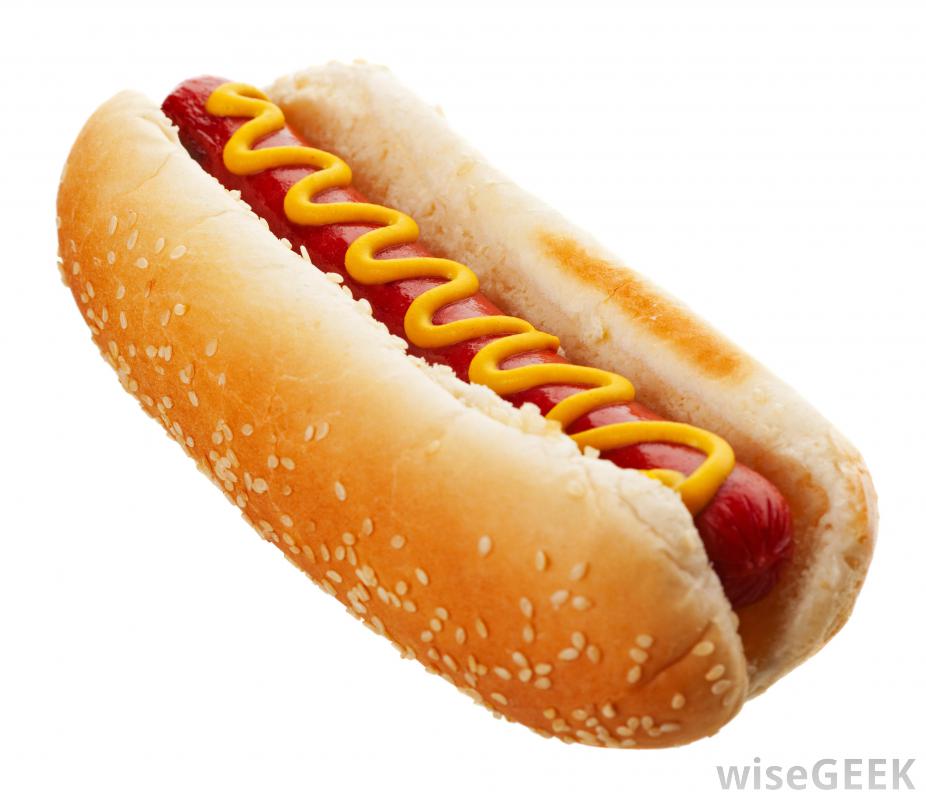 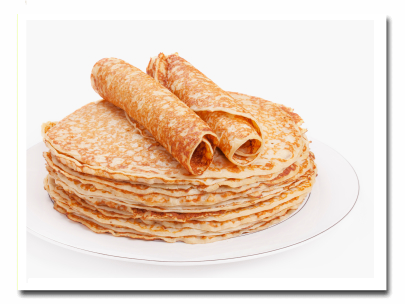 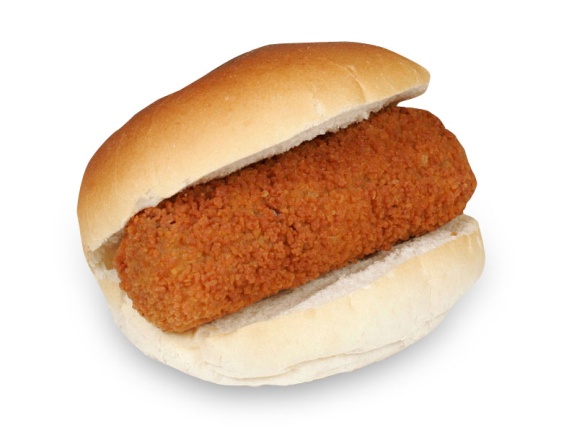 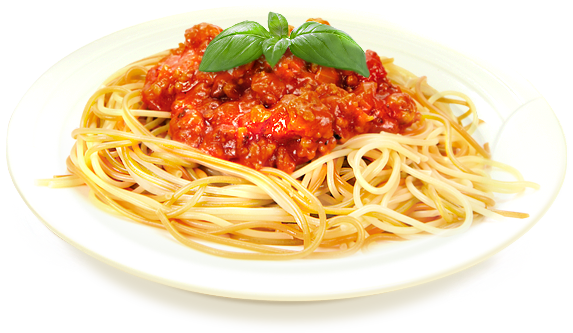 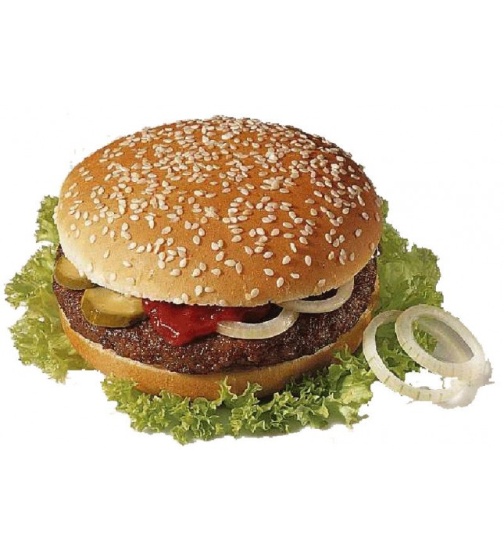 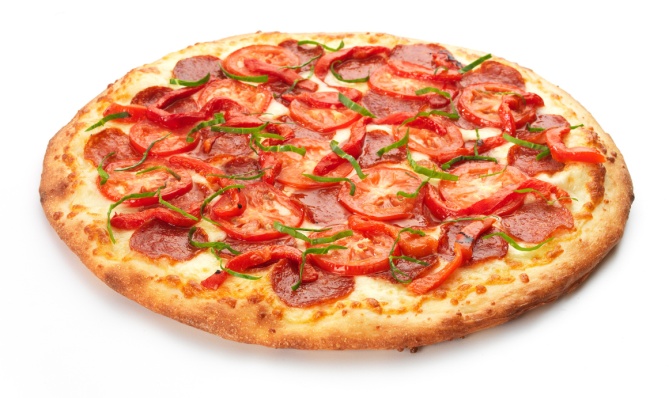 7
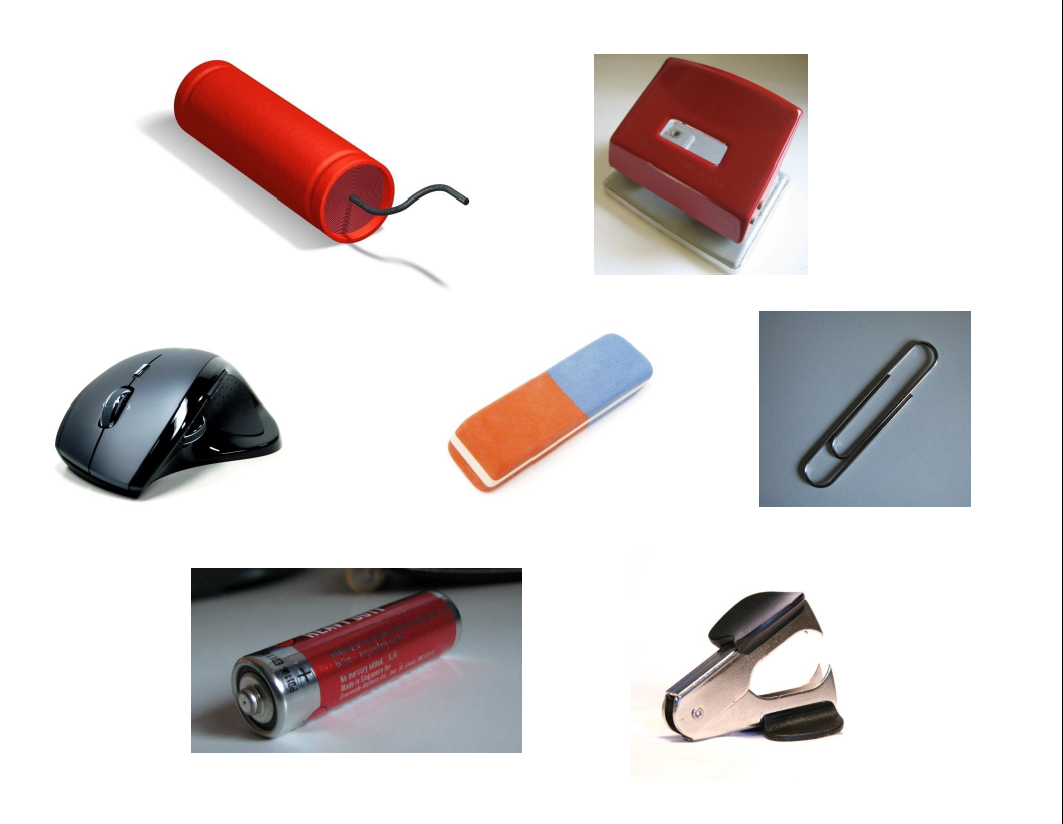 8
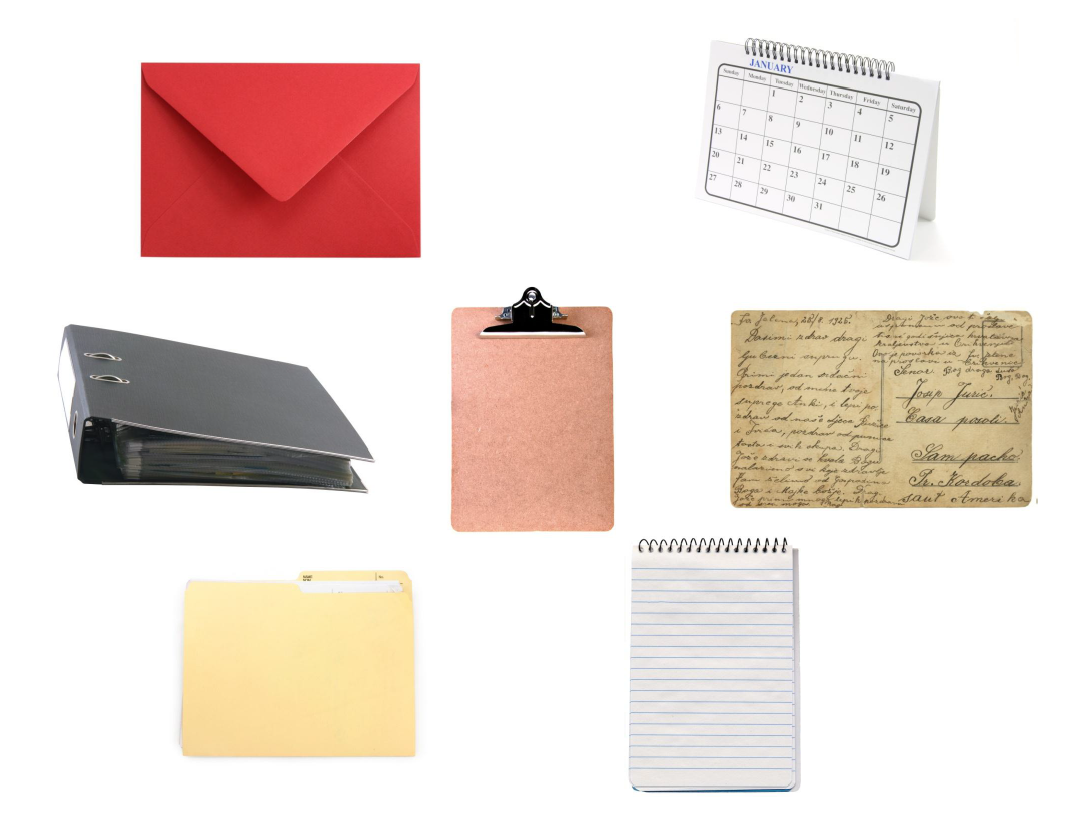 9
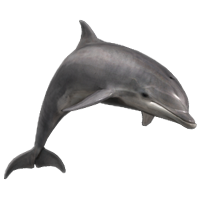 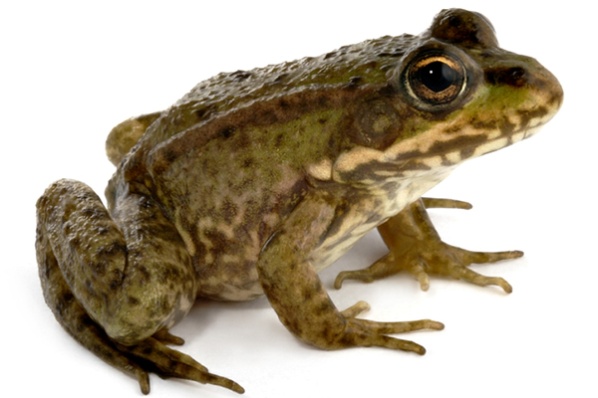 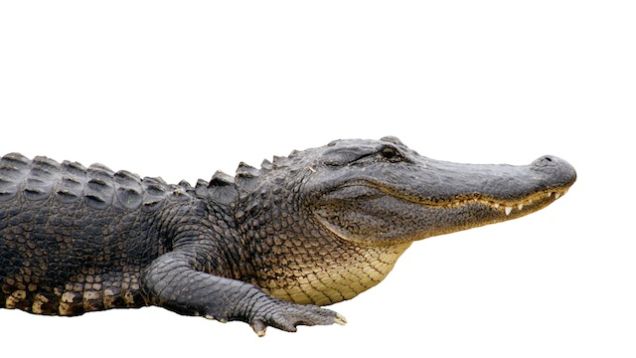 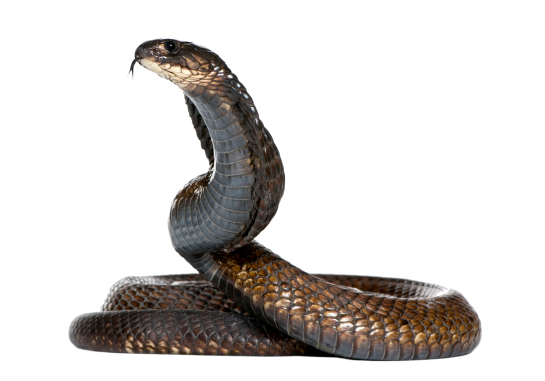 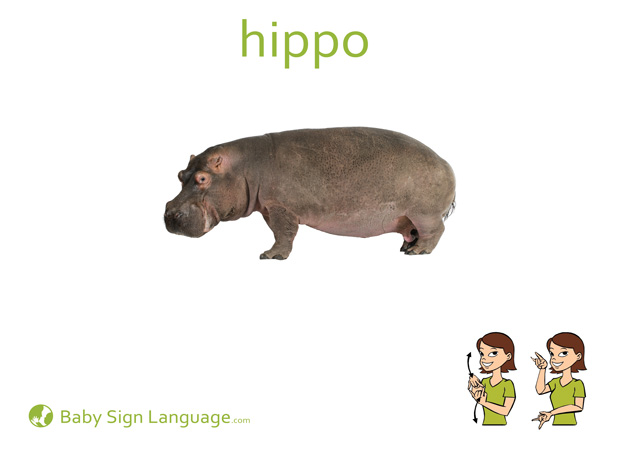 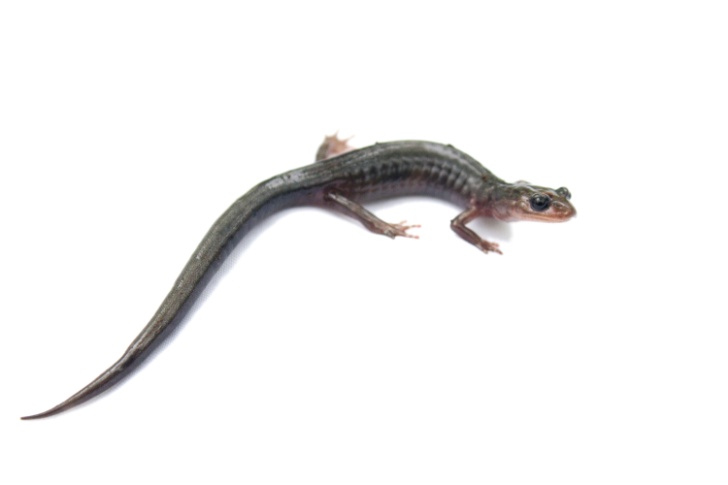 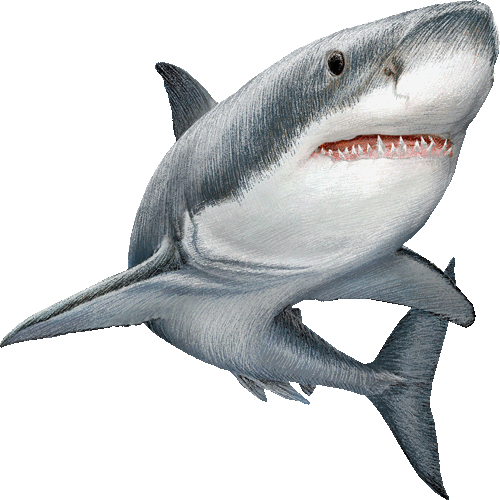 10
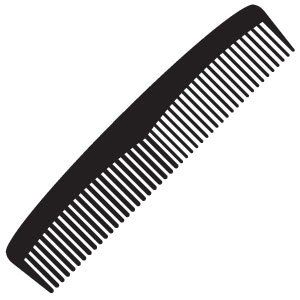 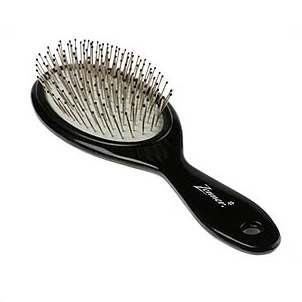 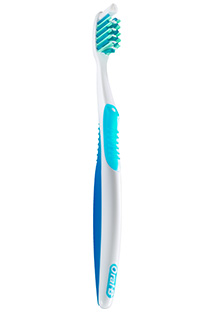 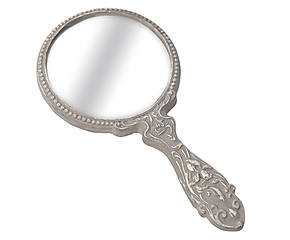 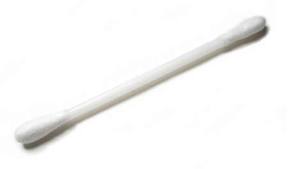 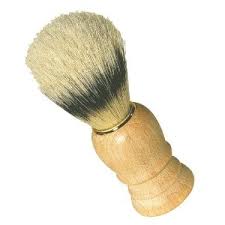 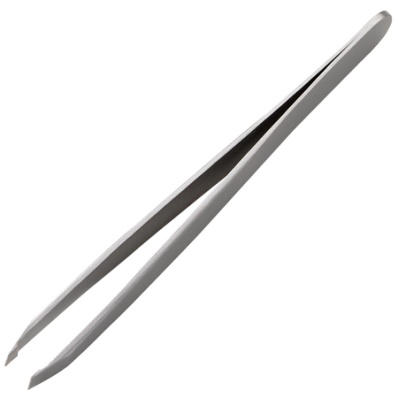 11
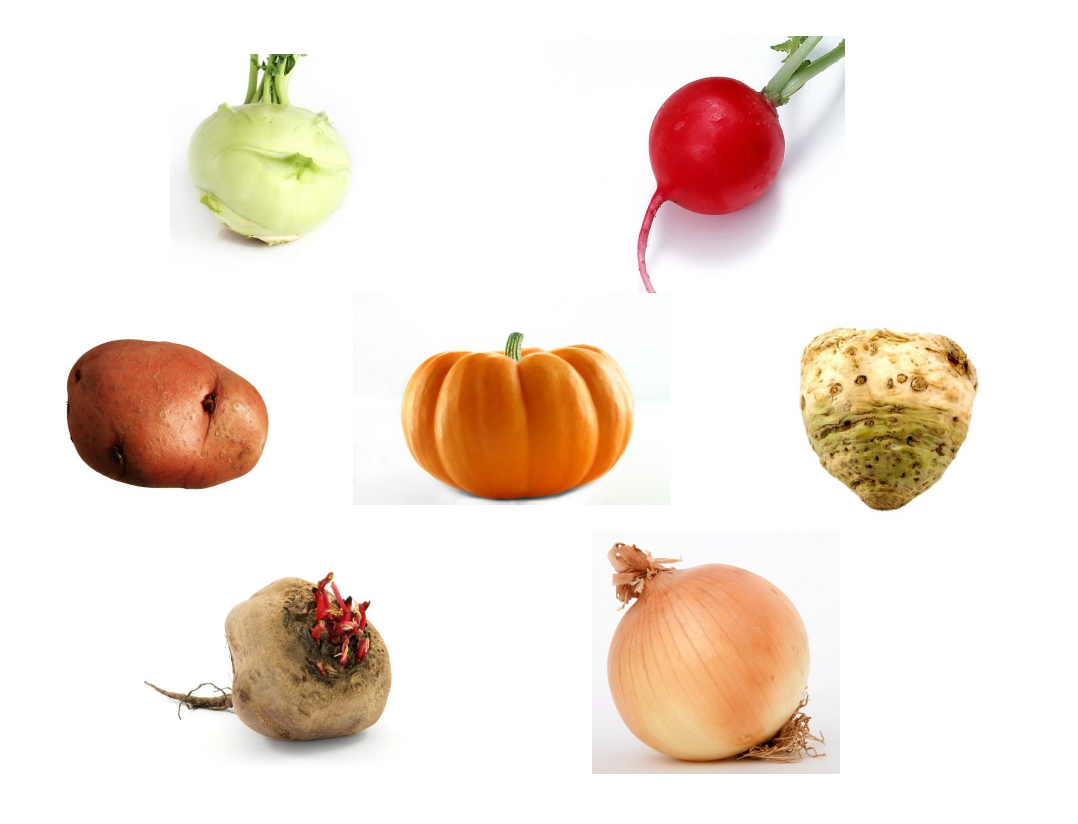 12
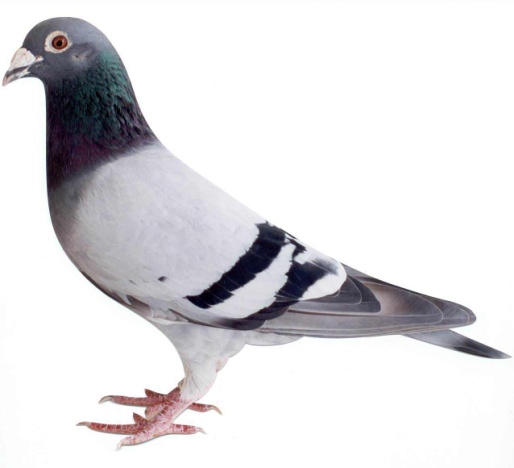 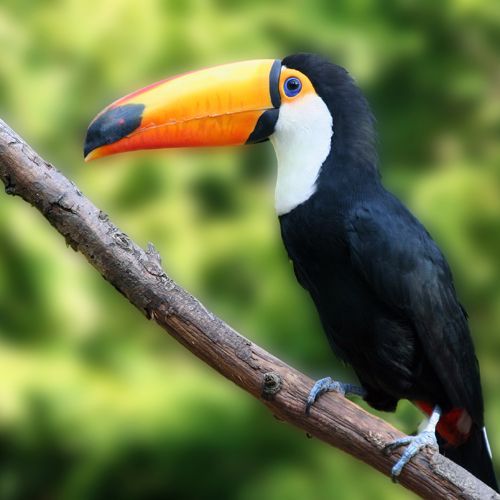 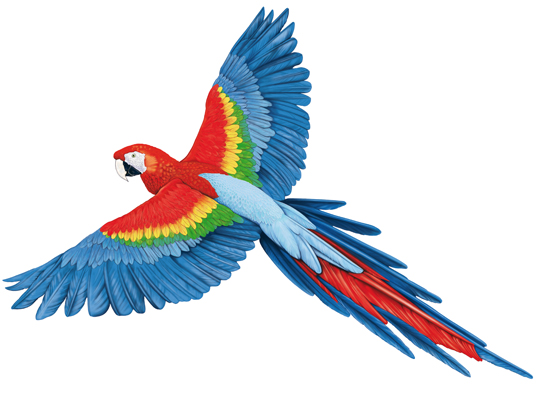 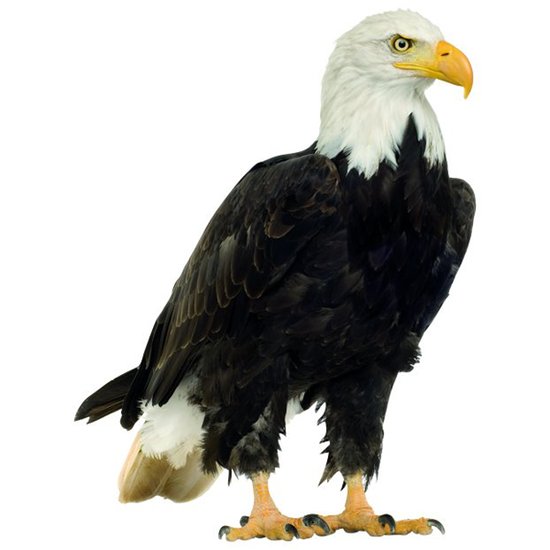 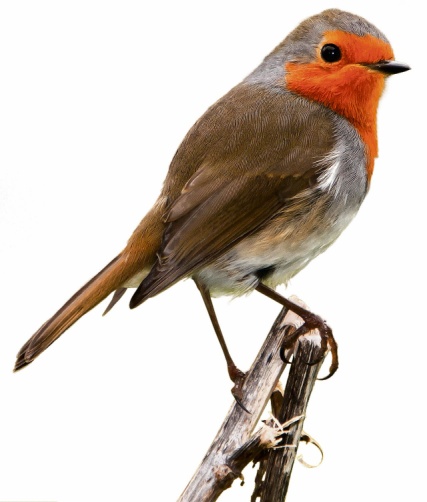 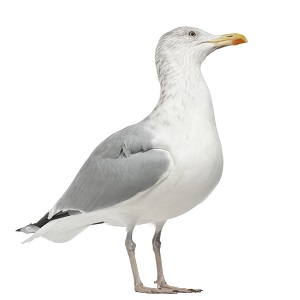 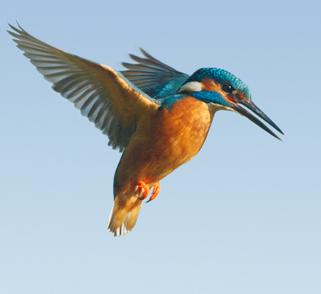 13
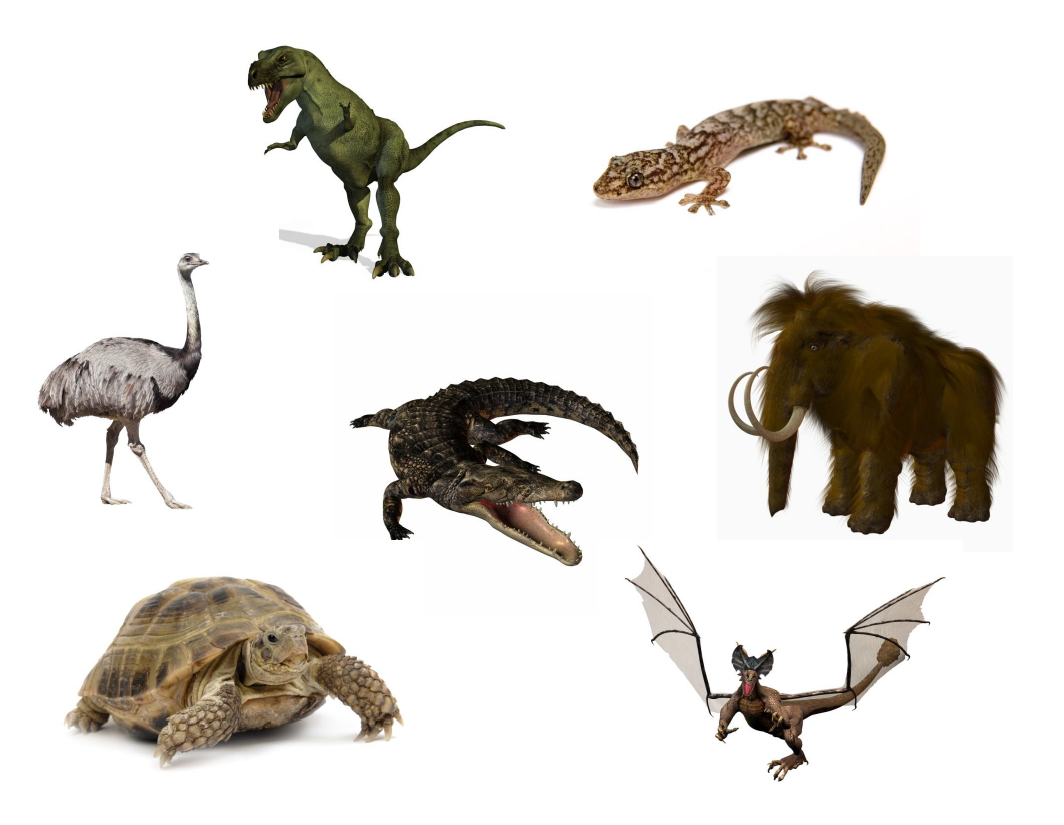 14
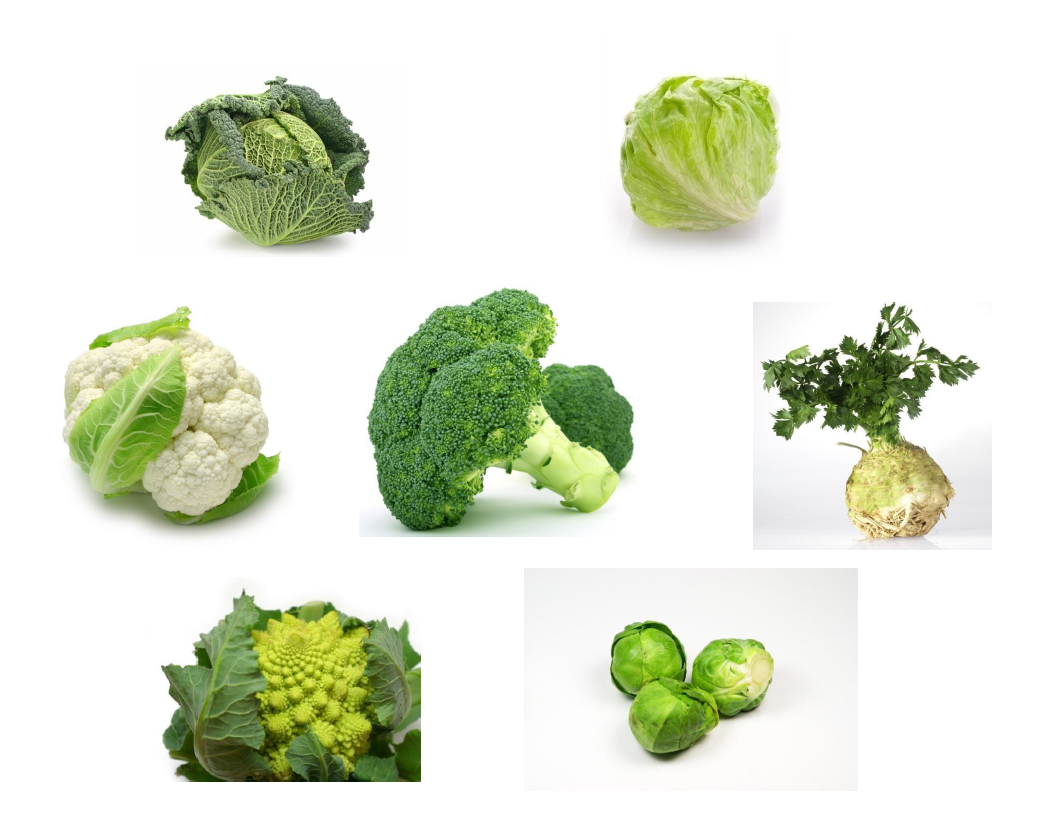 15
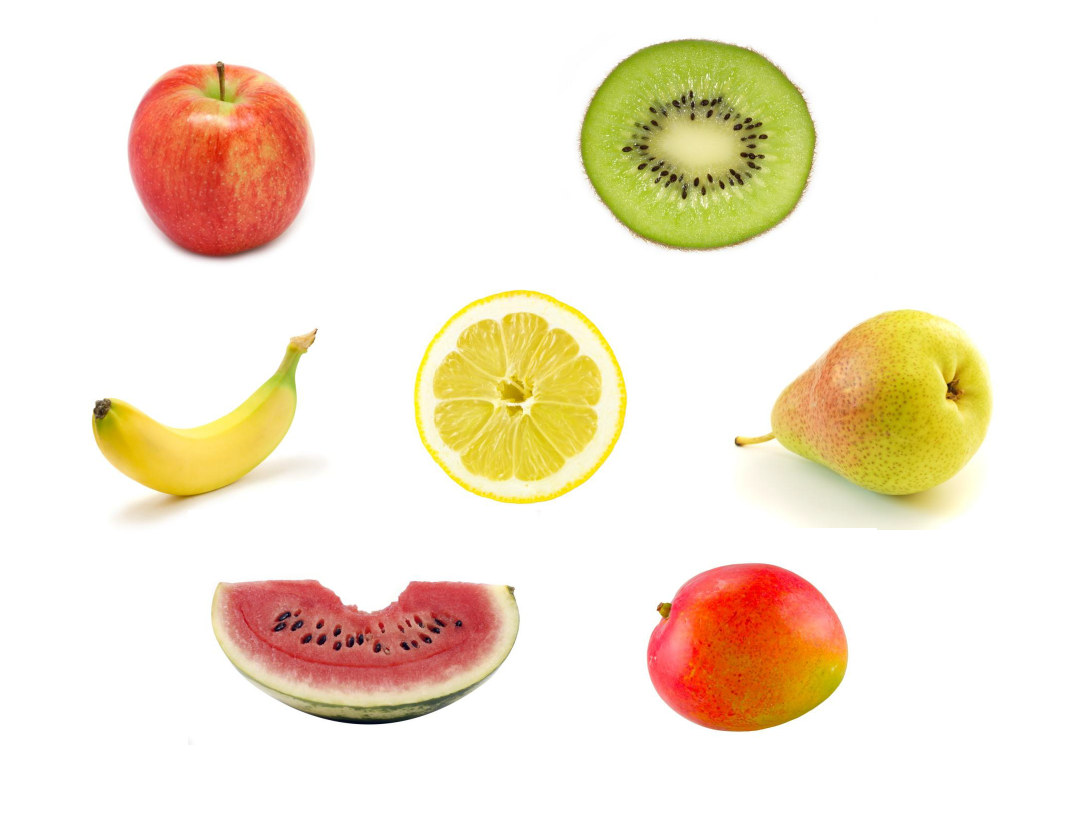 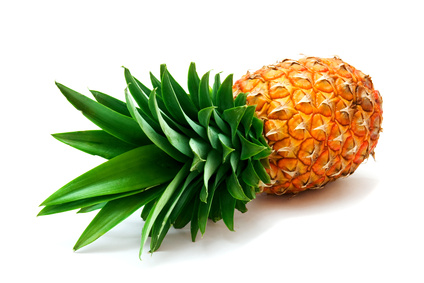 16
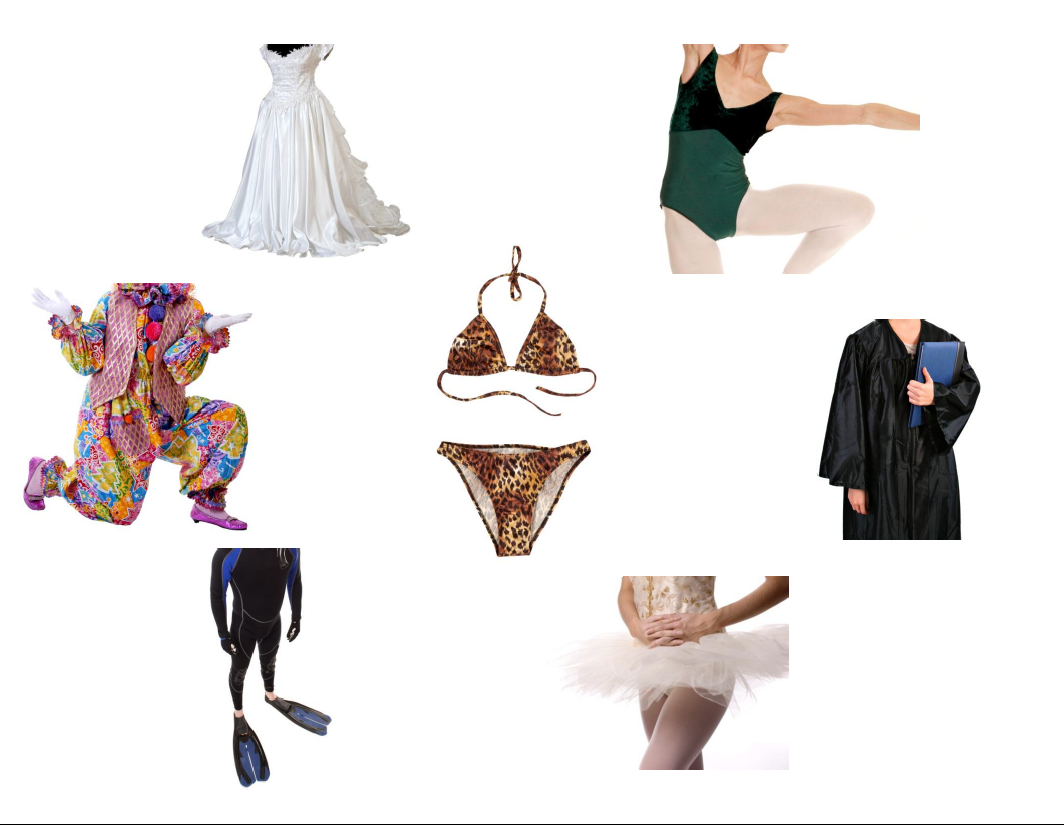 17
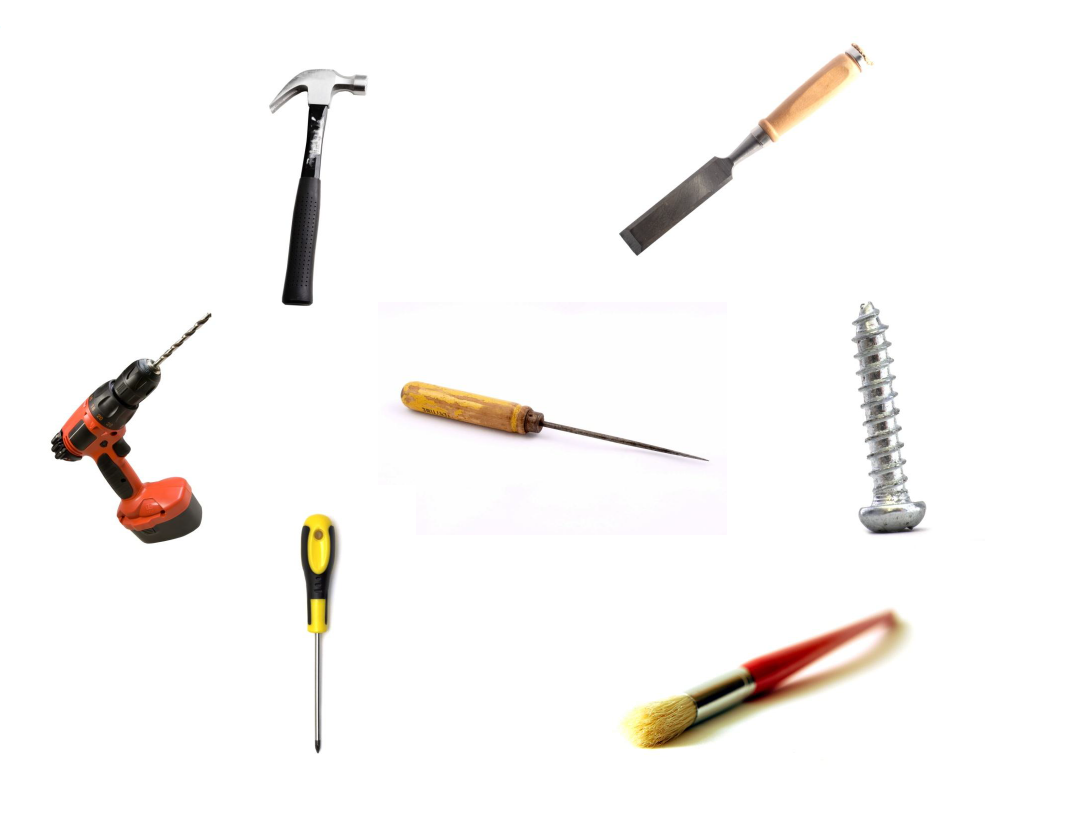 18
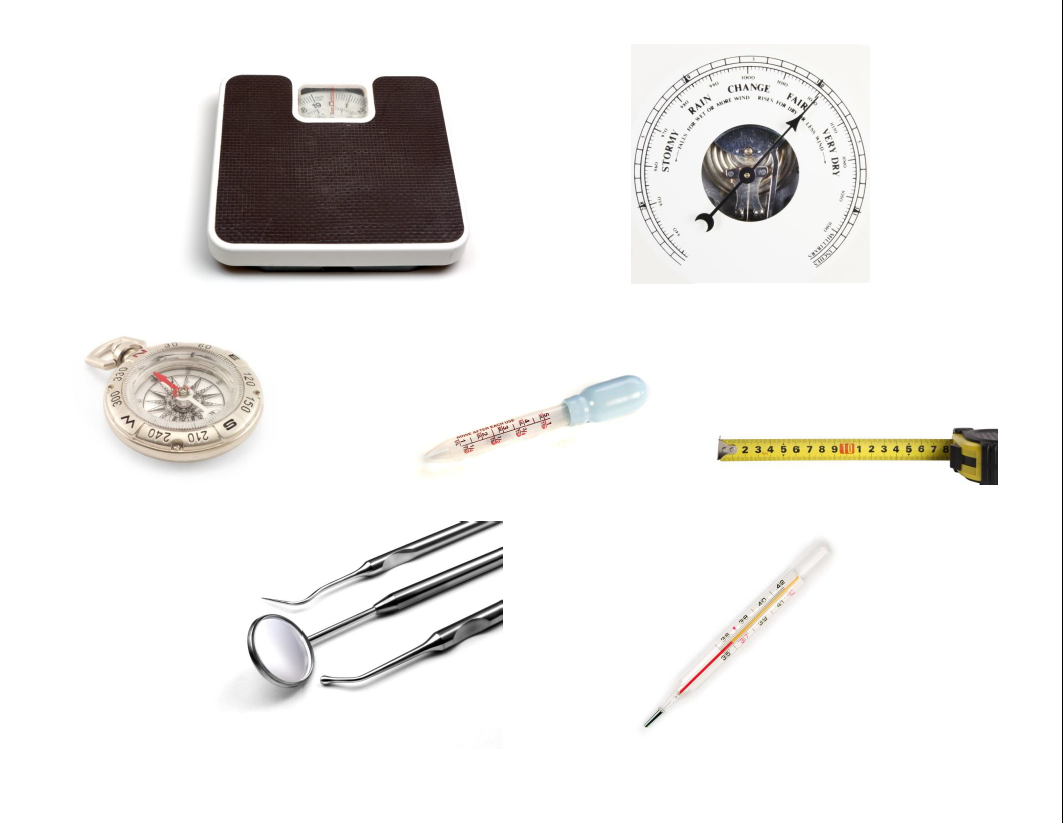 19
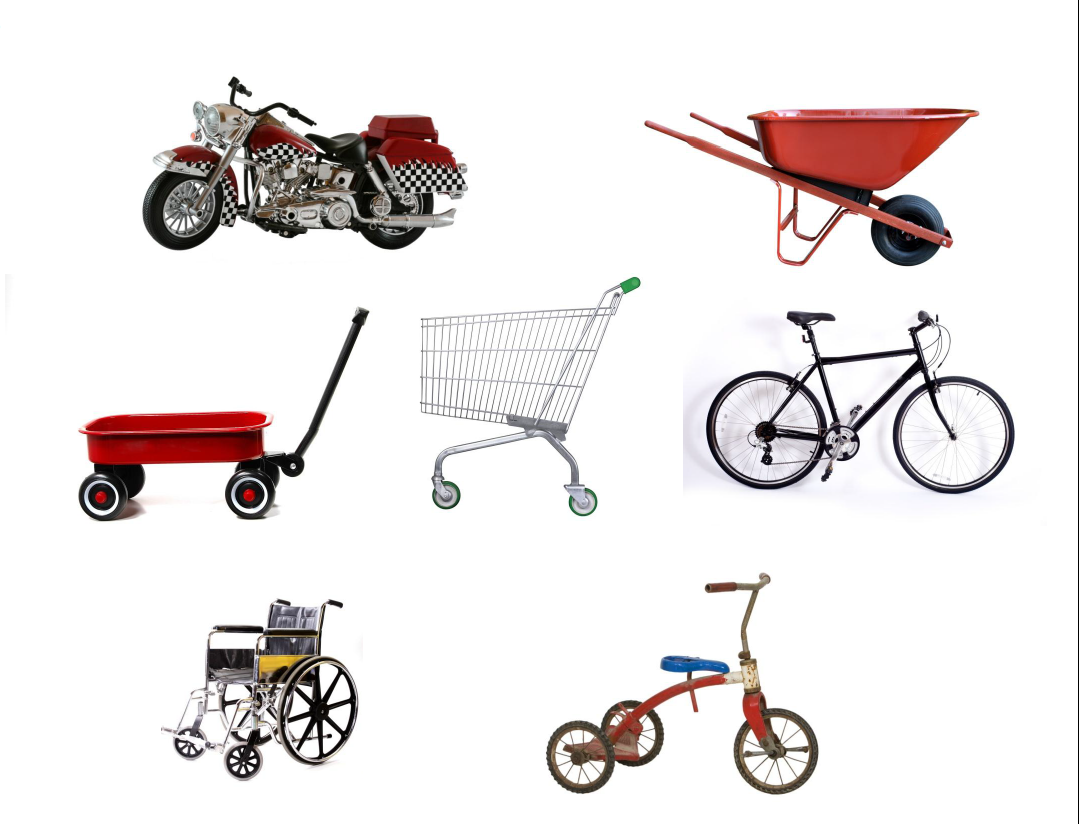 20
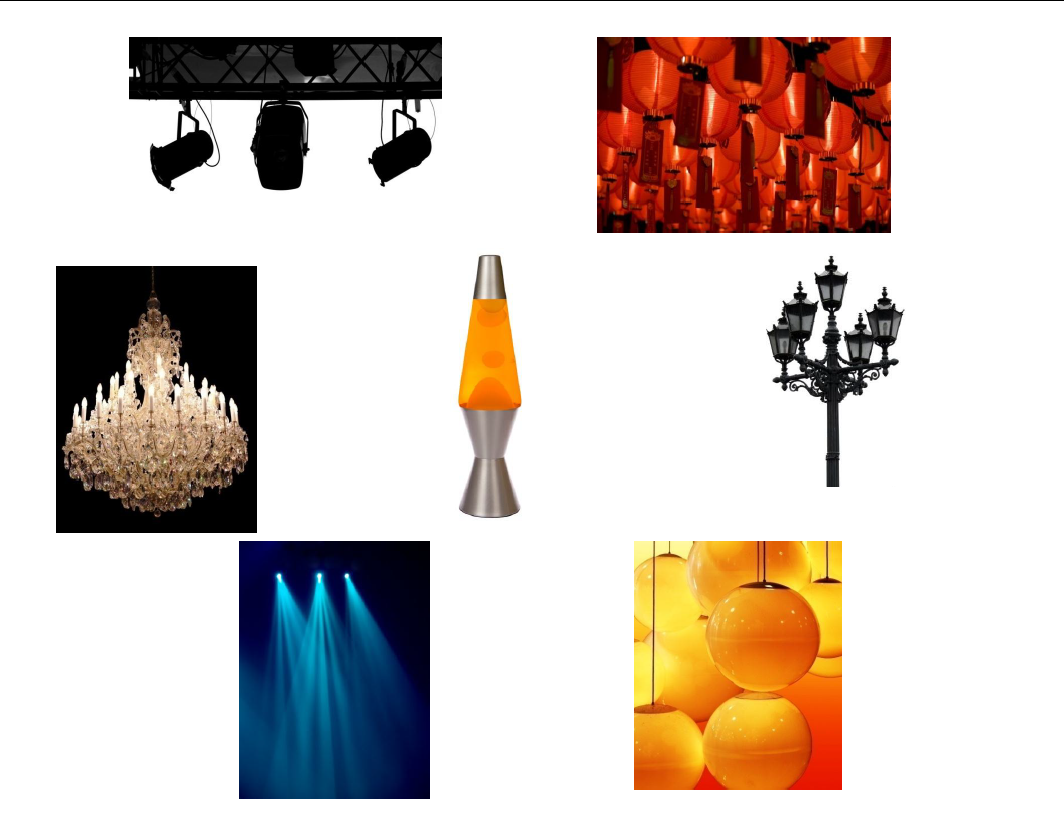 21
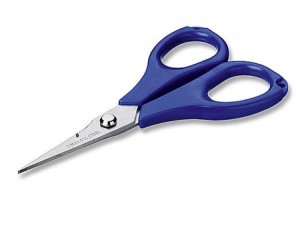 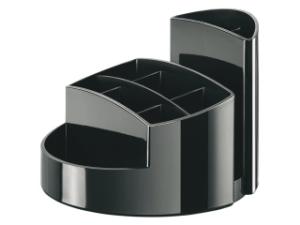 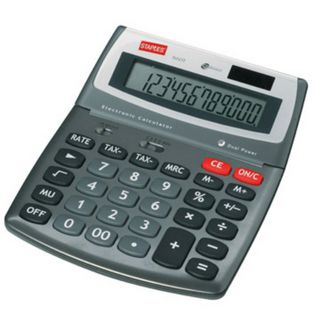 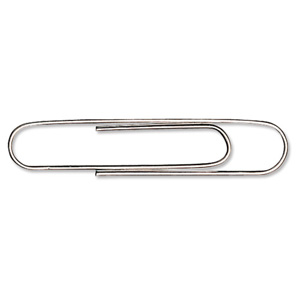 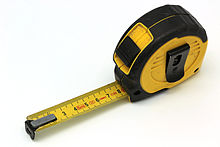 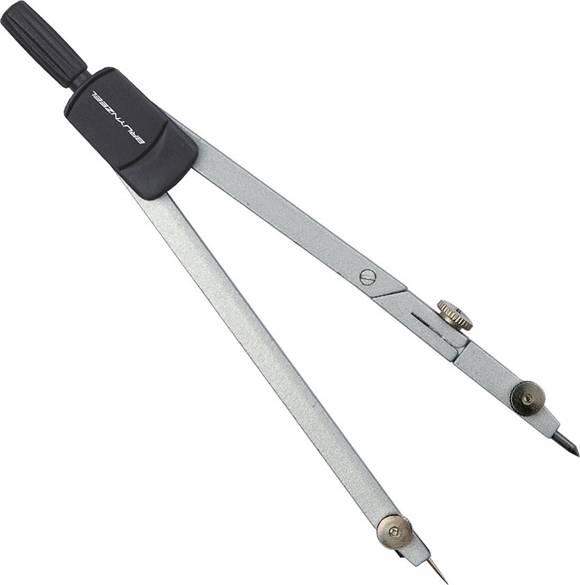 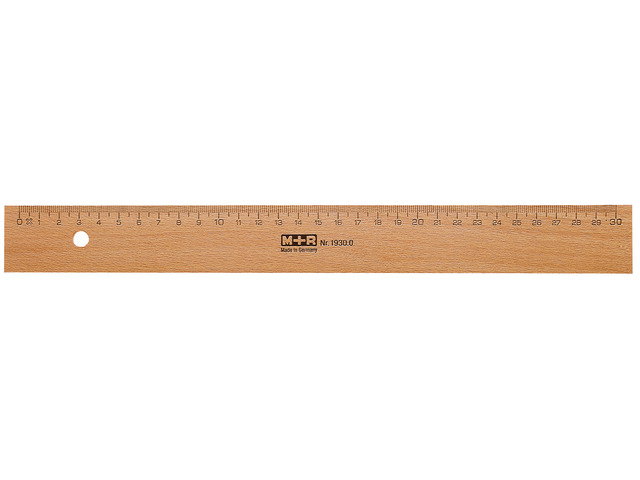 22
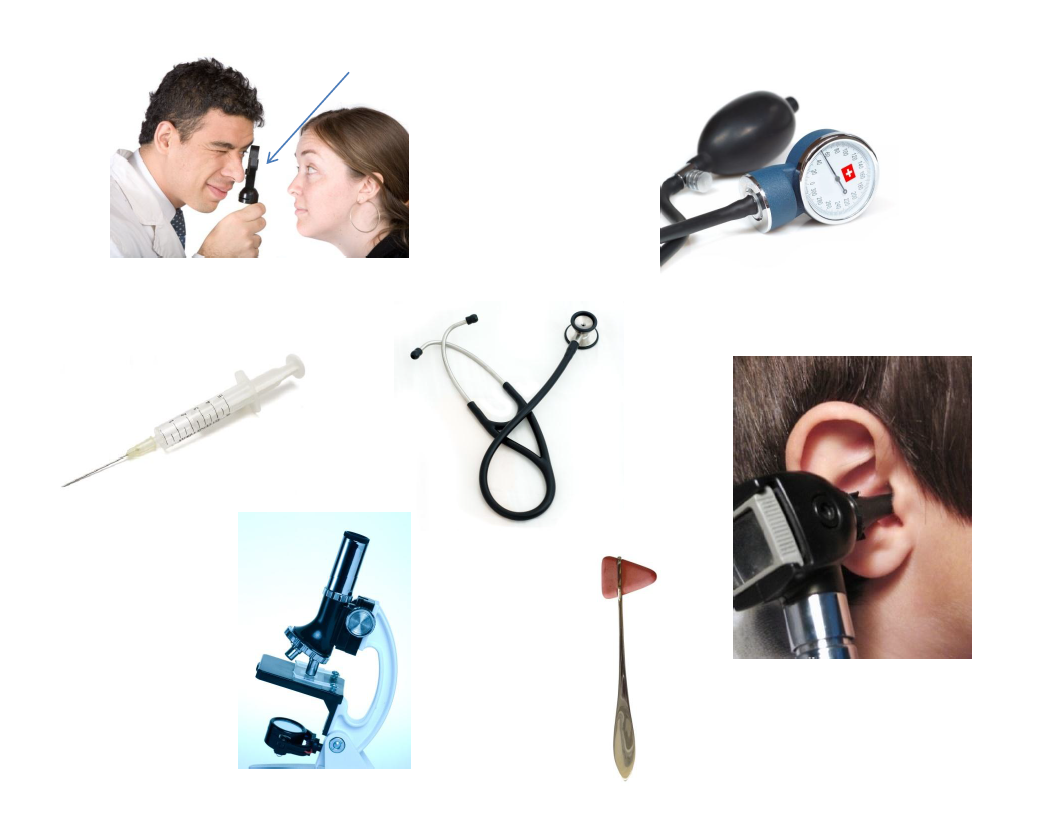 23
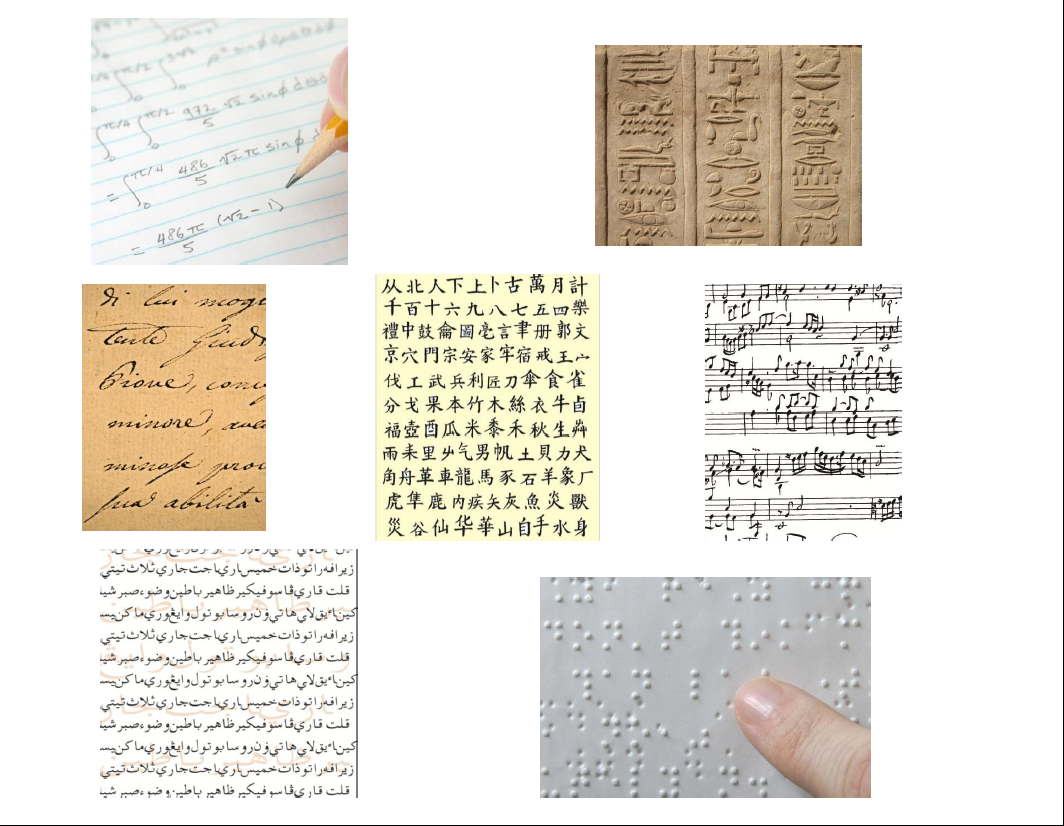 24
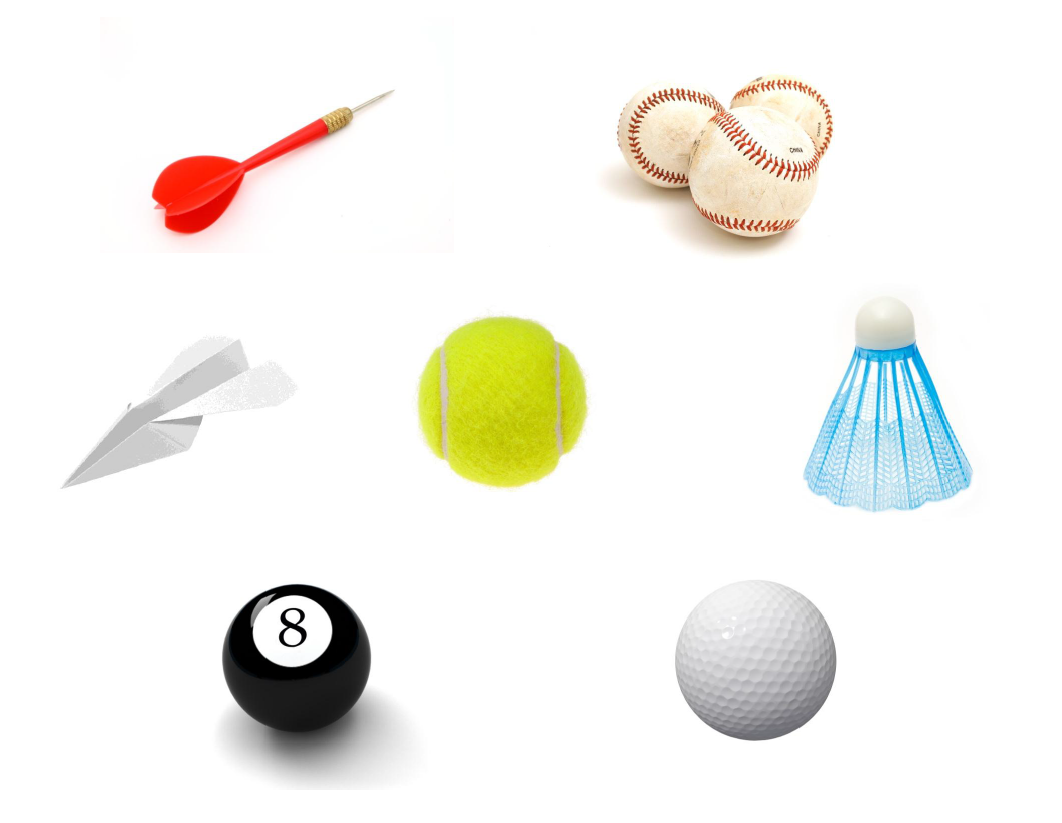 25
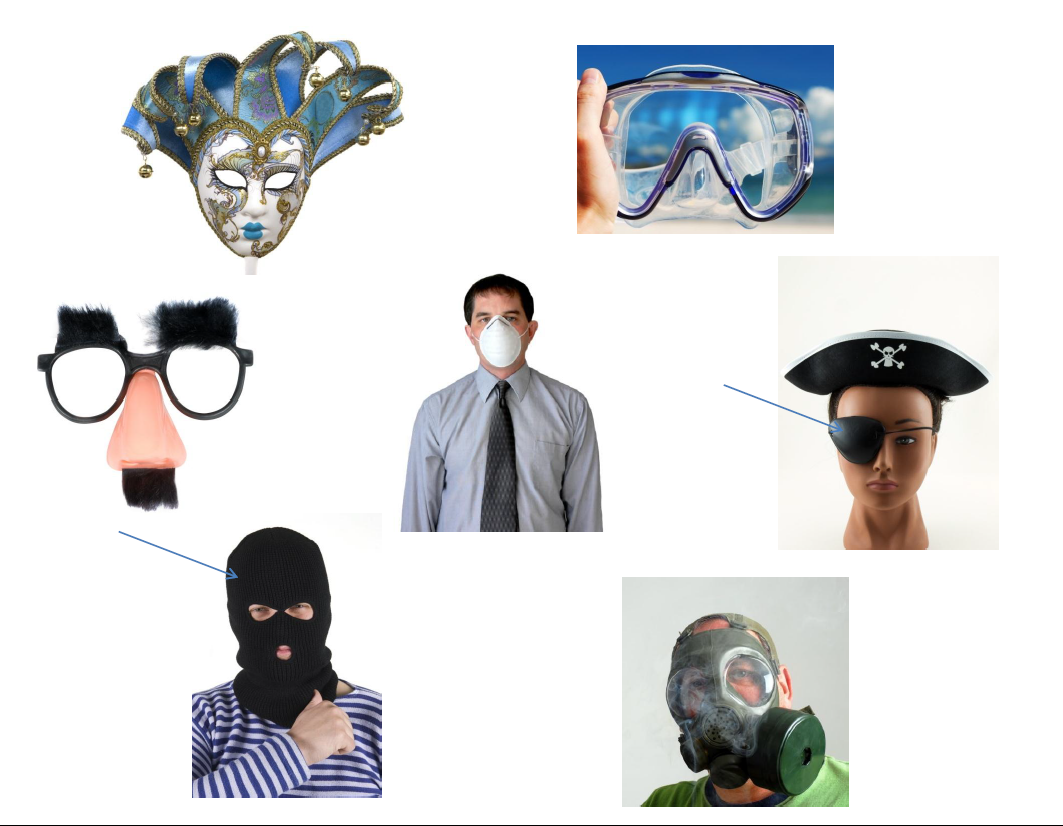 26
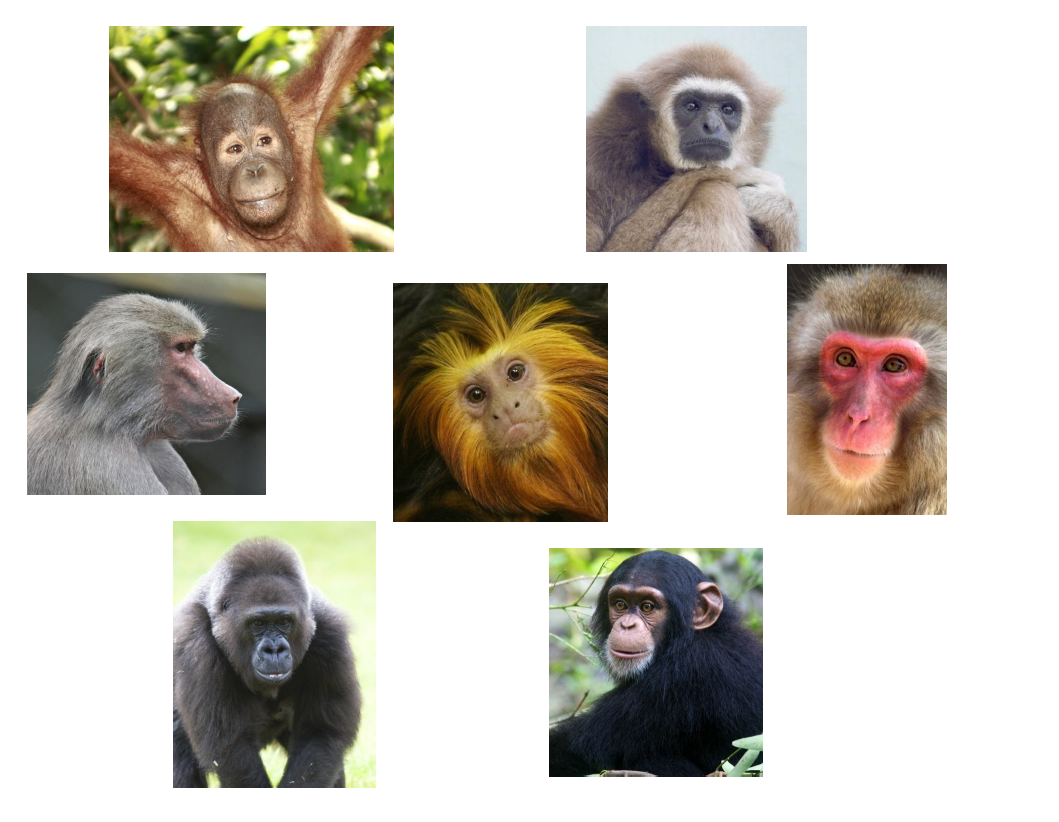 27
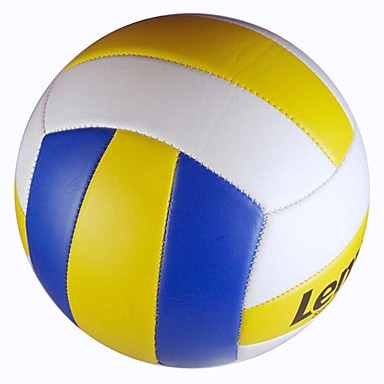 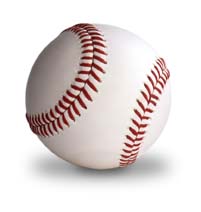 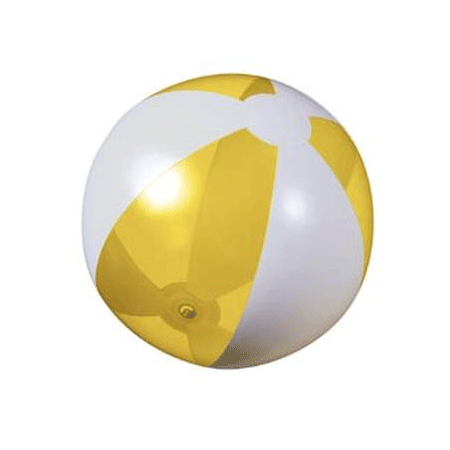 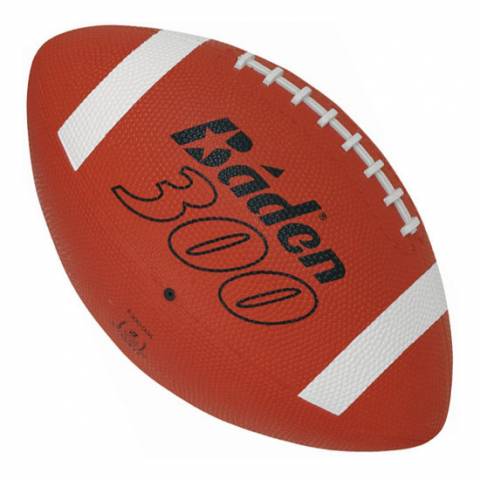 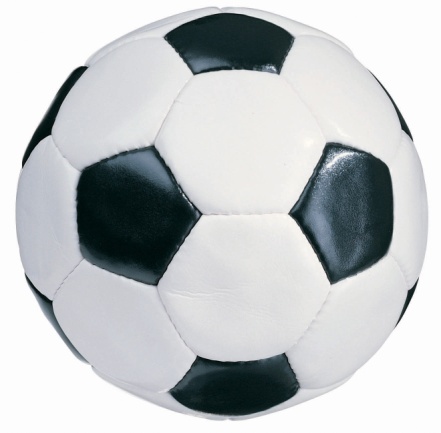 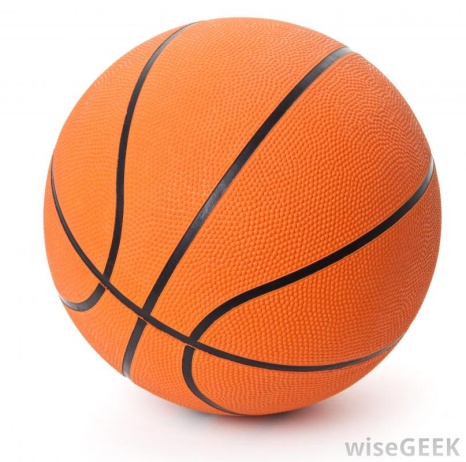 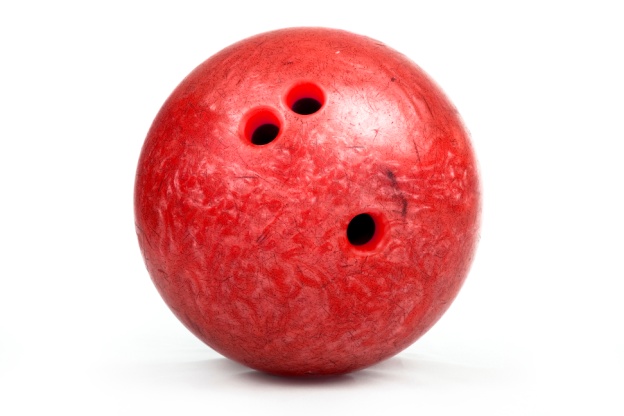 28
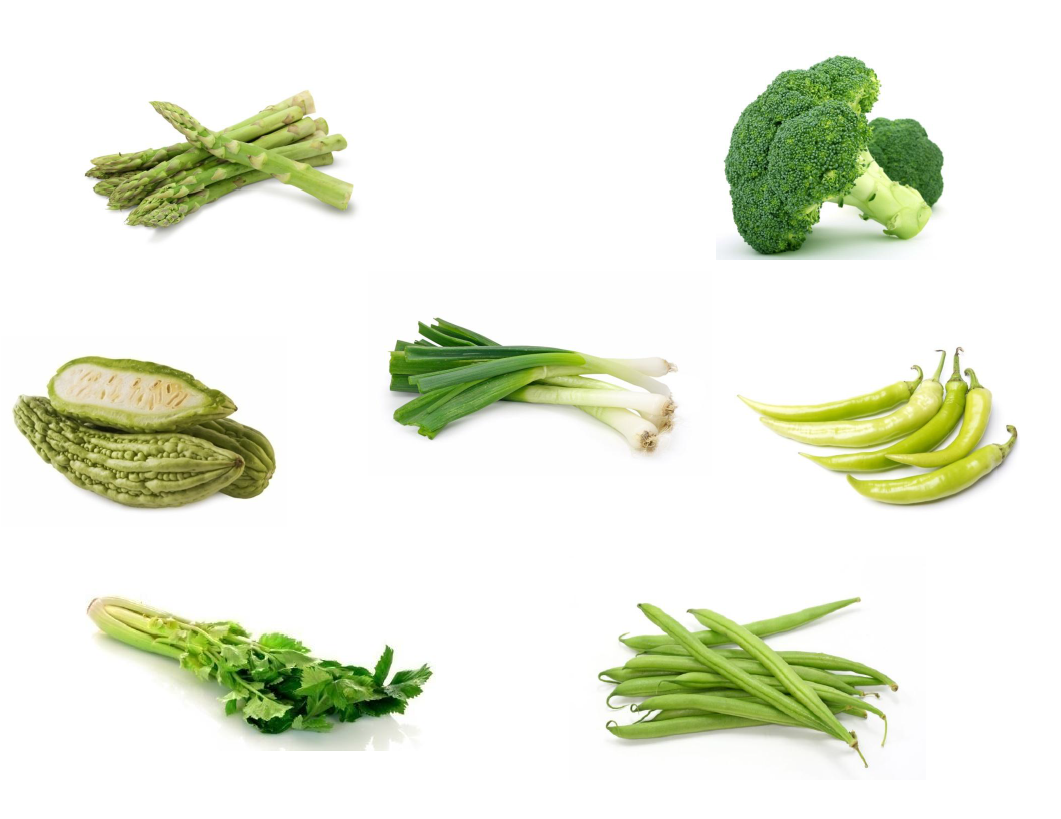 29
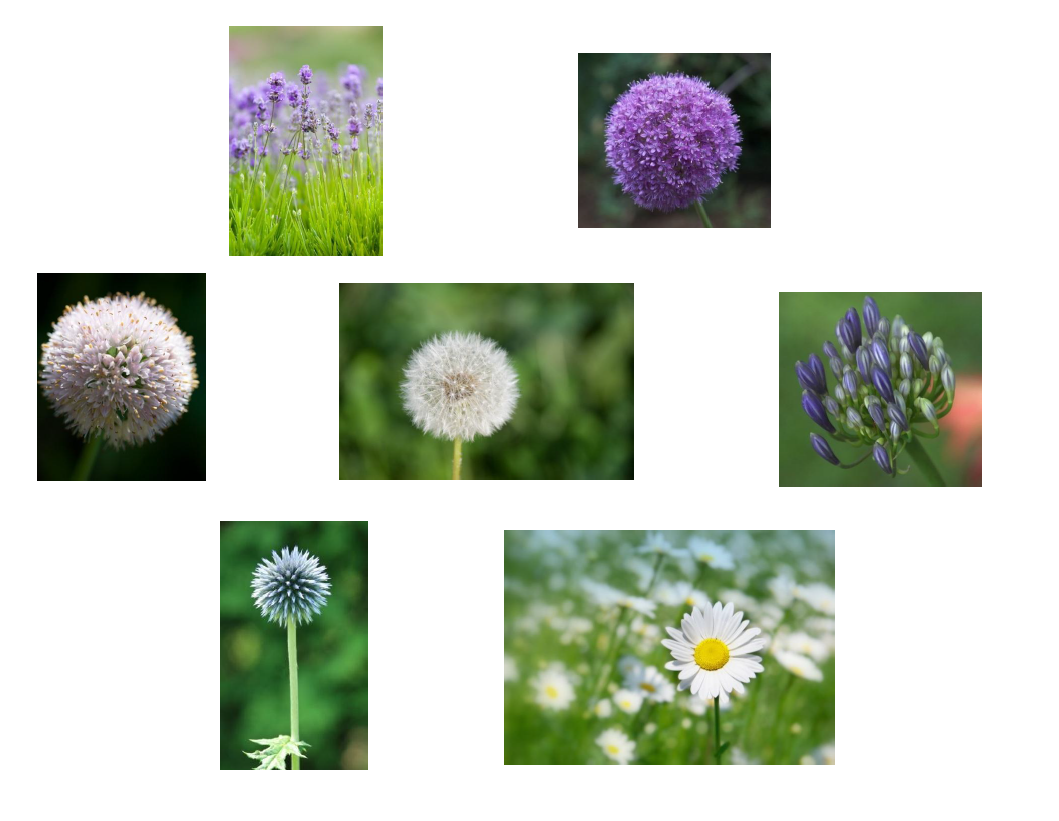 30
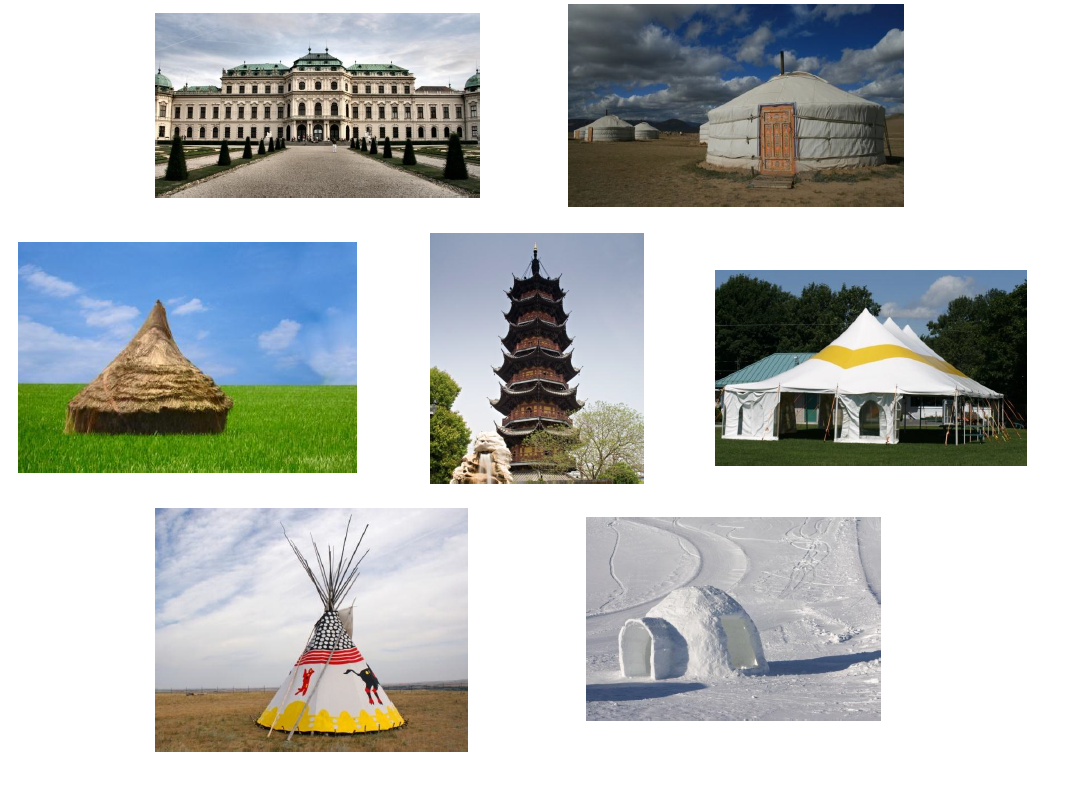